EDUCATION UNDER CONSTRAINT
PHILIP KITCHER
FUNCTIONS OF EDUCATION
TO TRANSMIT KNOWLEDGE AND SKILLS

TO PREPARE THE YOUNG FOR THE WORKPLACE

TO FORM GOOD CITIZENS

TO ENABLE EACH TO CHOOSE A LIFE DIRECTION
CONFLICTS
THERE ARE OBVIOUS POSSIBILITIES FOR CONFLICT AMONG THESE

MAIN FOCUS: THE IMPACT OF WORKPLACE DEMANDS ON PREPARING CITIZENS AND ENABLING PEOPLE TO FIND DIRECTIONS FOR THEIR LIVES.
HARMONY
PERHAPS THERE IS HARMONY BETWEEN THE GOALS OF PREPARING CITIZENS AND OF HELPING THE YOUNG FIND THEIR PREFERRED DIRECTION

THE SECOND AIM MAY BE UNREALIZABLE WITHOUT ACHIEVING THE FIRST.
A PESSIMISTIC ARGUMENT (1)
CONTEMPORARY CONDITIONS OF WORK REQUIRE A WORKFORCE WITH A RANGE OF SKILLS.

FOR EACH POSITION, PEOPLE DIFFER WITH RESPECT TO THE EASE WITH WHICH THEY COULD ACQUIRE THE PERTINENT SKILLS.

THEY ALSO DIFFER WITH RESPECT TO THE SATISFACTION THEY WOULD GAIN FROM EXERCISING THOSE SKILLS.
A PESSIMISTIC ARGUMENT (2)
SO THERE ARE TWO DIMENSIONS MATCHING INDIVIDUALS TO JOBS: OBJECTIVE (WHICH ARE BEST SUITED?) AND SUBJECTIVE (WHICH WOULD BE HAPPIEST?)

THE FIRST PESSIMISTIC ARGUMENT SUGGESTS THAT A FREE-MARKET ECONOMY WILL GIVE PRIORITY TO THE OBJECTIVE DIMENSION
A PESSIMISTIC ARGUMENT (3)
EFFICIENT PERFORMANCE IS INCREASED AS A SYSTEM OF EDUCATION AND JOB-ASSIGNMENT APPROACHES THE OBJECTIVE MATCH.
NATIONS WILL SUCCEED IN FREE-MARKET COMPETITION TO THE EXTENT THAT THEY REALIZE EFFICIENT PERFORMANCE.
THEREFORE
SUCCESSFUL NATIONS WILL COME AS CLOSE AS POSSIBLE TO THE OBJECTIVE MATCH.
A PESSIMISTIC ARGUMENT (4)
A SMITHIAN EDUCATIONAL SYSTEM IS ONE THAT IDENTIFIES THE TALENTS AND SKILLS STUDENTS HAVE, MATCHES THOSE ABILITIES TO TYPES OF WORK, AND TRAINS THE STUDENTS IN THE MATERIALS PERTINENT TO THAT TYPE OF WORK.

A REFINED SMITHIAN SYSTEM ALLOWS FOR CHANGING TECHNOLOGY, AND FOR THE NEED FOR FUTURE RETRAINING.
A PESSIMISTIC ARGUMENT (5)
FOR EVERY SYSTEM OF EDUCATION THAT DEDICATES ITSELF TO FORMING GOOD CITIZENS AND TO ALLOWING OPPORTUNITIES FOR CHOOSING LIFE-DIRECTIONS, THERE IS A MORE EFFICIENT REFINED SMITHIAN SYSTEM.
NATIONAL WEALTH INCREASES WITH EFFICIENCY.
THEREFORE
NATIONS THAT REMAIN WEALTHY WILL USE REFINED SMITHIAN SYSTEMS.
OBJECTIONS
NEGLECT OF GOOD CITIZENSHIP WILL UNDERMINE ECONOMIC EFFICIENCY.
NATIONAL WEALTH DEPENDS ON MORE THAN AN EFFICIENT WORKFORCE (NATURAL RESOURCES, HISTORICAL LEGACIES ETC.)

BUT … 

WEALTHY NATIONS CAN BRIBE THE WORKERS.
IN A GLOBAL ECONOMY, MANY FEATURES OF THE INITIAL DISTRIBUTION OF RESOURCES CAN EASILY BE OVERCOME.
THE COMMODIFICATION OF THE WORKER
THE PESSIMISTIC ARGUMENT TAKES AS GIVEN AN ECONOMIC FRAMEWORK.
GIVEN THAT FRAMEWORK, EDUCATIONAL SYSTEMS ARE ASSIGNED VALUE INSOFAR AS THEY DELIVER PRODUCTIVE WORKERS (WORKERS AS COMMODITIES).
IS THAT A CONVINCING PERSPECTIVE FOR ACTS OF VALUING?
AGAINST “ROMANTICISM”
“REALISTS” CONTEND THAT THE FRAMEWORK IS FORCED ON US.

THE SOCIAL CONDITIONS THAT ALLOW FOR NON-SMITHIAN SYSTEMS OF EDUCATION – AND EVEN FOR REFLECTION ON “WORTHWHILE LIVES” – ONLY BECOME POSSIBLE AS THE RESULT OF ECONOMIC EFFICIENCY.
INVERT THE PERSPECTIVE
IDEAL DISCUSSIONS ABOUT VALUE WOULD FAVOR THE IDEAL OF EQUAL OPPORTUNITIES FOR WORTHWHILE LIVES.
THEY WOULD SEE WORTHWHILE LIVES IN DEWEYAN TERMS.

ASK: WHAT WOULD THE WORLD HAVE TO BE LIKE TO SUSTAIN THE IDEAL?
HISTORICAL CONCESSIONS
MOST OF THE HISTORY OF OUR SPECIES HAS OCCURRED UNDER CONDITIONS IN WHICH NON-UTILITARIAN CONCEPTIONS OF A WORTHWHILE LIFE WERE UNREALIZABLE (AND UNAVAILABLE).

ONCE THOSE NON-UTILITARIAN CONCEPTIONS EMERGED, THEY WERE SERIOUS POSSIBILITIES ONLY FOR A TINY MINORITY (ARISTOTLE’S PRIVILEGED RICH MEN IN THE POLIS).
THE MATERIAL BASIS
MANY ECONOMISTS TODAY BELIEVE THAT THE TECHNOLOGICAL BASIS ALLOWS FOR ELIMINATING POVERTY (e.g. JEFFREY SACHS).

A STRONGER THESIS: THE TECHNOLOGICAL BASIS WOULD ENABLE US TO DISTRIBUTE WEALTH SO AS TO PROVIDE HEALTH CARE, EDUCATION, AND SECURITY FOR THE ENTIRE HUMAN POPULATION – AND TO SUSTAIN THAT.
TOO OPTIMISTIC?
THESE CLAIMS MIGHT BE DEFENDED BY POINTING OUT THAT WHAT IS NEEDED FOR REACHING A PARTICULAR STATE ISN’T REQUIRED FOR SUSTAINING IT.

BUT, EVEN IF THE CLAIMS ARE FALSE, IT SEEMS LIKELY THAT THERE IS SOME HUMAN POPULATION SIZE FOR WHICH THE MATERIAL PRECONDITIONS FOR WORTHWHILE LIVES COULD BE SUPPLIED FOR ALL.
A STRONGER EGALITARIAN IDEAL
THE PROPER BOUND IS THAT SIZE OF THE HUMAN POPULATION FOR WHICH THE PRECONDITIONS OF THE EGALITARIAN IDEAL COULD BE SUSTAINED BY THE MATERIAL BASIS.

THE FIRST COMMITMENT OF THE EGALITARIAN IDEAL IS TO REDUCE THE POPULATION SIZE TO BELOW THE PROPER BOUND.
AN INTERNAL CONTRADICTION?
DOES THIS INVOLVE IMPOSING A CONSTRAINT ON HUMAN LIVES THAT LIMITS VALUABLE FREEDOM?

LARGE FAMILY SIZE IS ONE OF THE CONSTITUENTS OF SOME VERSIONS OF THE WORTHWHILE LIFE.
POLICIES OF POPULATION REDUCTION (OR OF NO GROWTH) WOULD ELIMINATE THIS OPTION.
RESPONSE
MANY PEOPLE’S LIVES ARE IMPORTANTLY IMPROVED – EVEN CENTRALLY FOCUSED ON – THEIR RAISING OF CHILDREN

BUT IT ISN’T OBVIOUS THAT NUMBER RATHER THAN THE QUALITY OF THE OPPORTUNITIES IS THE DECISIVE FACTOR.

SUGGESTION: A WORLD IN WHICH TWO CHILDREN HAVE AMPLE OPPORTUNITIES IS MORE REWARDING THAN ONE IN WHICH THE POSSIBILITIES FOR A LARGER NUMBER OF CHILDREN ARE DIMINISHED.
THE “STATIONARY STATE”
CLASSICAL POLITICAL ECONOMY FEARED THE “STATIONARY STATE”.

MILL’S RESPONSE: A CONDITION OF NO GROWTH IN PRODUCTIVITY MAY BE SUPERIOR TO ONE OF DESTRUCTIVE COMPETITION.

CAN THE MATERIAL BASIS BE SUSTAINED WITHOUT COMPETITION?
THE DISMAL ARGUMENT
EVEN IF THE HUMAN POPULATION REMAINS BELOW THE PROPER BOUND, THE PRECONDITIONS OF THE EGALITARIAN IDEAL CANNOT BE MET UNLESS PRODUCTIVITY IS CONSTANTLY INCREASED.
WITHOUT THE COMPETITION OF FREE-MARKET CAPITALISM, PRODUCTIVITY WILL NOT BE INCREASED.
RESPONSE
THERE IS NO REASON TO ACCEPT EITHER PREMISE.

ONCE INSTITUTIONS FOR DISTRIBUTING RESOURCES TO ALLOW EDUCATION, HEALTH-CARE AND SECURITY FOR ALL WERE IN PLACE, CONSTANT PRODUCTIVITY MIGHT BE ABLE TO SUSTAIN THEM.

MORE IMPORTANTLY, THE INCENTIVES OF FREE-MARKET CAPITALISM ARE PROBABLY NOT REQUIRED FOR INNOVATION.
LIMITING COMPETITION
WITHIN AN OVERALL EGALITARIAN FRAMEWORK, EXPERIMENTS AIMED AT INNOVATION CAN BE CARRIED OUT.

INCENTIVE STRUCTURES CAN BE PROVIDED THAT DO NOT INTERFERE WITH THE WEALTH TRANSFERS THAT SUPPORT THE EGALITARIAN DISTRIBUTION.

WHAT IS DEBARRED?
LARGE INEQUALITIES AND DYNASTIC WEALTH.
CONCEPTS OF PROPERTY
TO OWN SOMETHING IS TO ENJOY CERTAIN RIGHTS WITH RESPECT TO IT.

RIGHTS OF LIFETIME USE ARE COMPATIBLE WITH SEVERE CONSTRAINTS ON INTERGENERATIONAL TRANSFER.

THIS DOES NOT THREATEN ANY SERIOUS CONCEPTION OF THE WORTHWHILE LIFE.
CONCLUSIONS
I HAVE SKETCHED A WAY IN WHICH WE MIGHT TAKE THE EDUCATIONAL IDEAL OF PREPARATION FOR A WORTHWHILE LIFE SERIOUSLY, AND AMEND OUR ECONOMIC FRAMEWORK IN LIGHT OF THAT.

THAT IS A RESPONSE TO AN IMPORTANT SKEPTICAL WORRY (ALTHOUGH AN INCOMPLETE ONE, UNTIL THE ECONOMIC DETAILS HAVE BEEN WORKED OUT).
CONCLUSIONS
BEYOND THAT LIES THE CONSTRUCTIVE TASK OF WORKING OUT HOW TO REALIZE THE EDUCATIONAL IDEAL.

“CLEARING SPACE FOR DEWEY”.
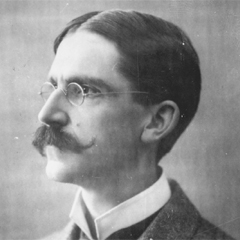 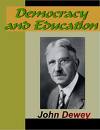